Autonominen dysrefleksia
BEV COLLINS
CLINICAL NURSE LEAD, 
WELLSPECT, UK
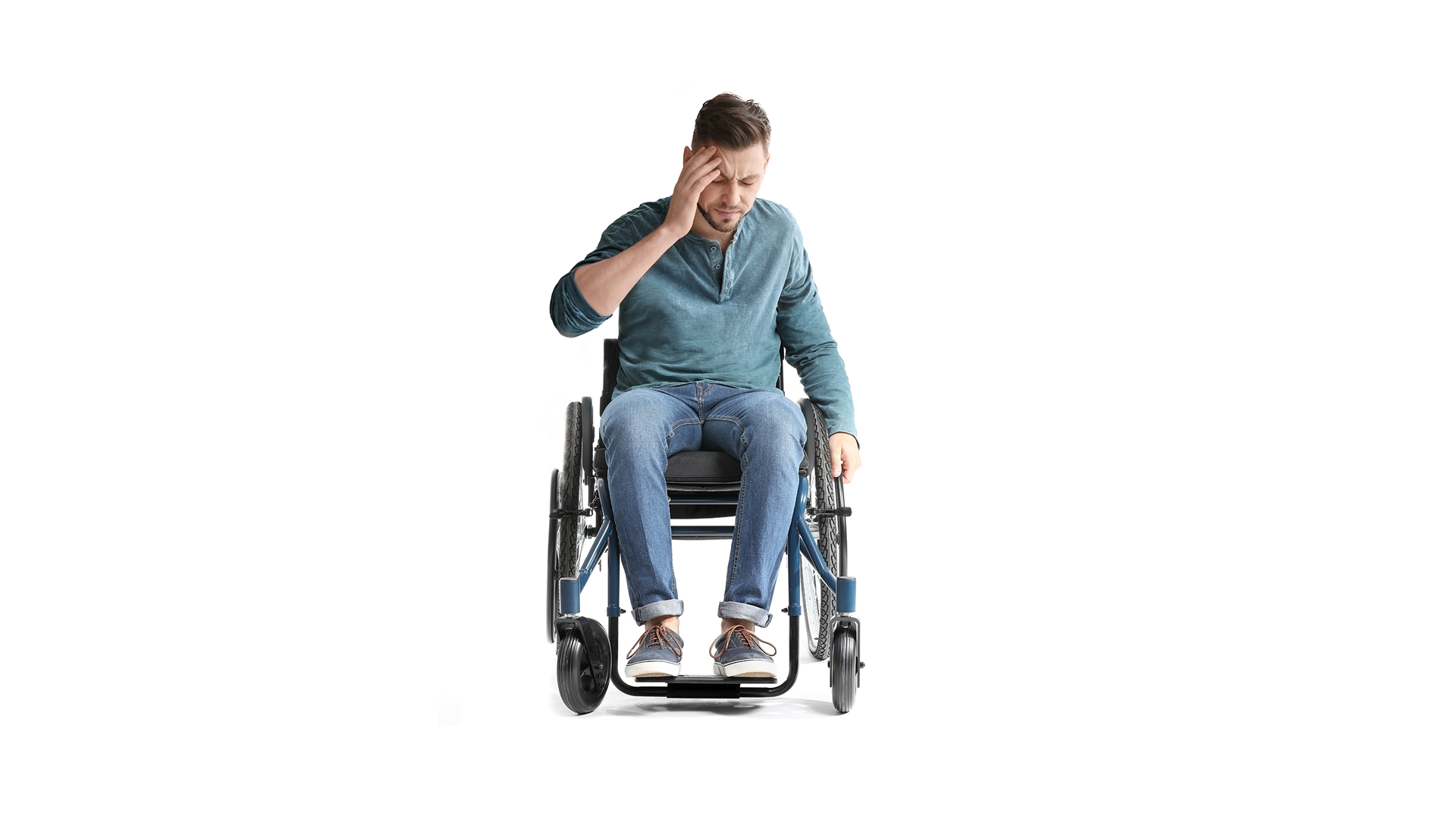 Esityksen tarkoitus
Tietää, mitä on autonominen dysreflexia

Auttaa tunnistamaan merkit/oireet

Auttaa tunnistamaan mahdollisen syyn

Potilaan turvallisuuden varmistaminen

Oireiden lievittämisen varmistaminen
Vammatason vaikutus kehoon
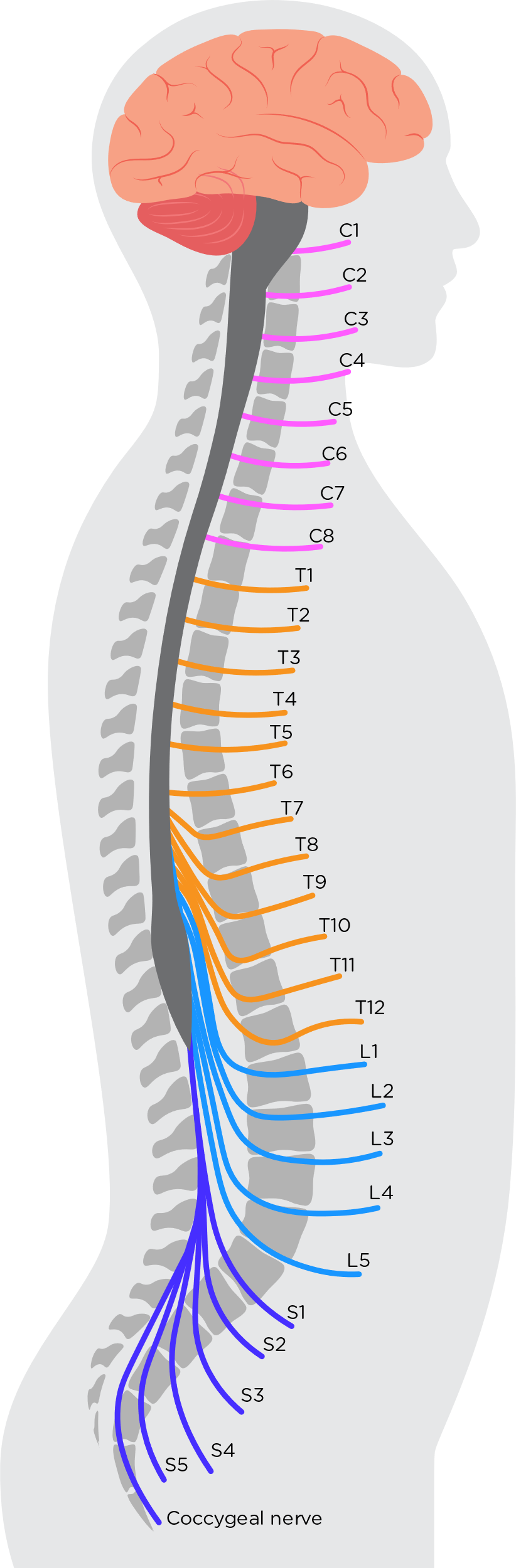 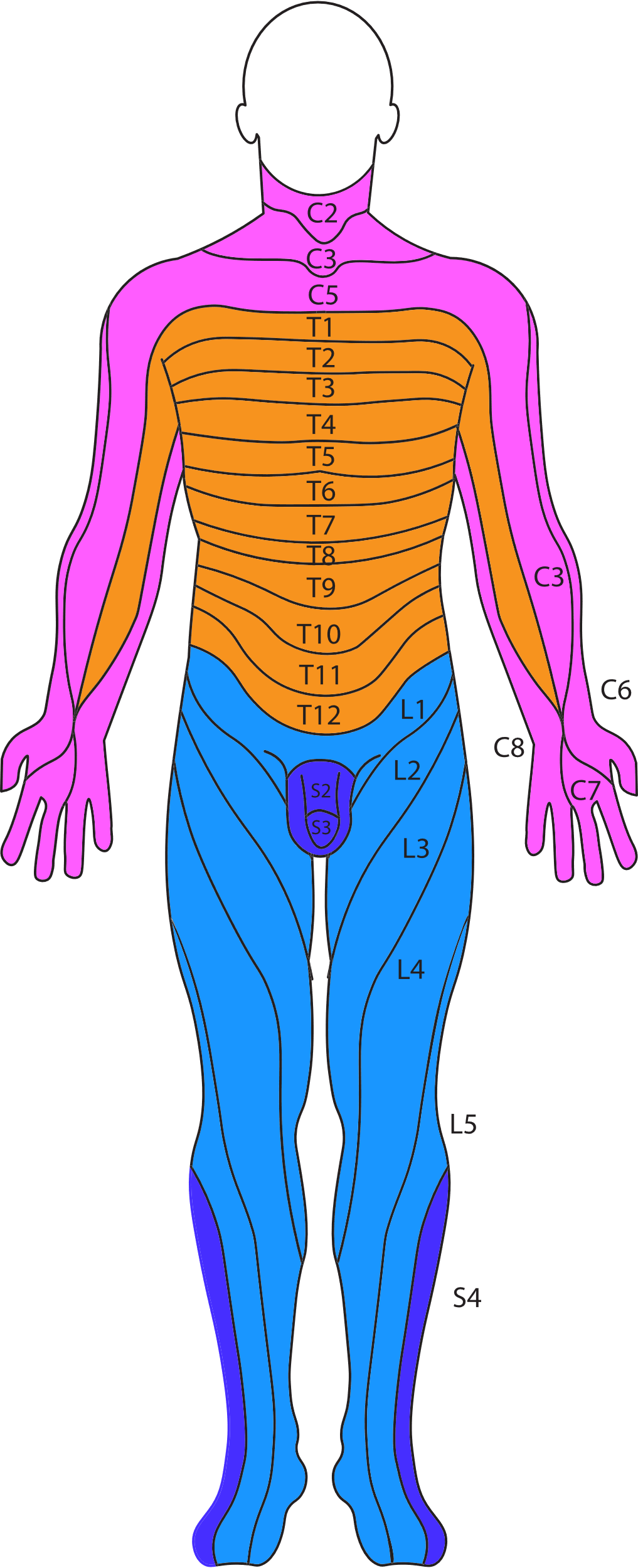 Servikaali
C1-C3	Niskalihakset
C4	Kalvo
C5 	Deltoid (olkapää)
C6 	Ranne
C7	Triceps (olkalihas)
C7-C8	Sormet


Torakaali
T1	Käsi
T2-T12	Interkostaali (Runko)
T7-L1	Vatsalihakset
T11-L2	Siemensyöksy


Lumbaali
L2	Lantio
L3 	Quadriceps (etureisilihas)
L4-L5	Takareisilihas – Polvi
L4-S1	Jalka


Sakraali
S2	Peniksen erektio
S2-S3	Suoli ja virtsarakko


Häntäluu
Vammatason vaikutus kehoon
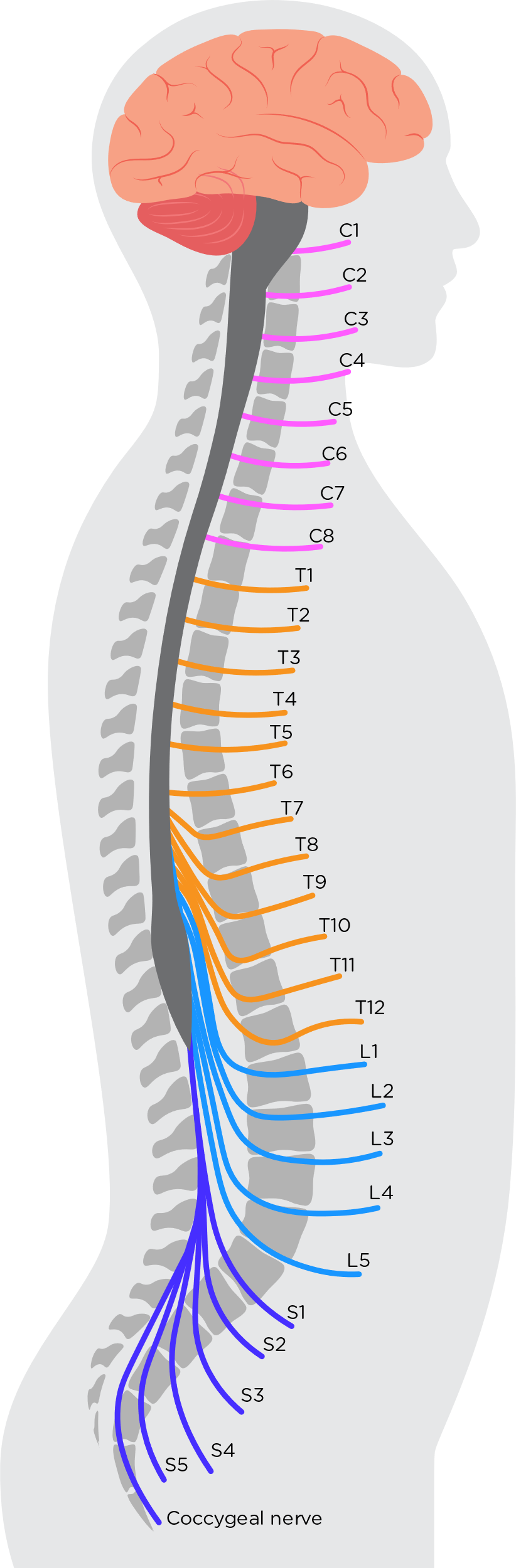 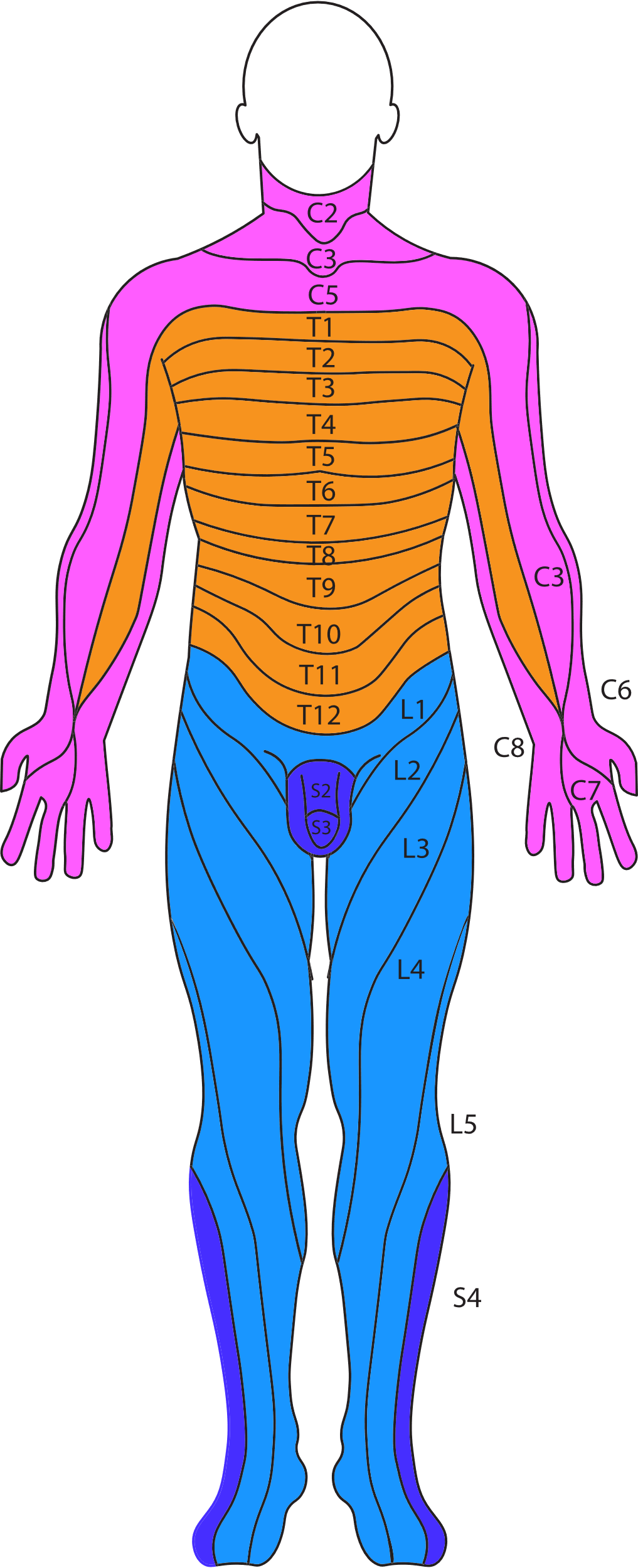 Servikaali
C1-C3	Niskalihakset
C4	Kalvo
C5 	Deltoid (olkapää)
C6 	Ranne
C7	Triceps (olkalihas)
C7-C8	Sormet


Torakaali
T1	Käsi
T2-T12	Interkostaali (Runko)
T7-L1	Vatsalihakset
T11-L2	Siemensyöksy


Lumbaali
L2	Lantio
L3 	Quadriceps (etureisilihas)
L4-L5	Takareisilihas – Polvi
L4-S1	Jalka


Sakraali
S2	Peniksen erektio
S2-S3	Suoli ja virtsarakko


Häntäluu
Lesion at T6 or above
Autonominen dysrefleksia
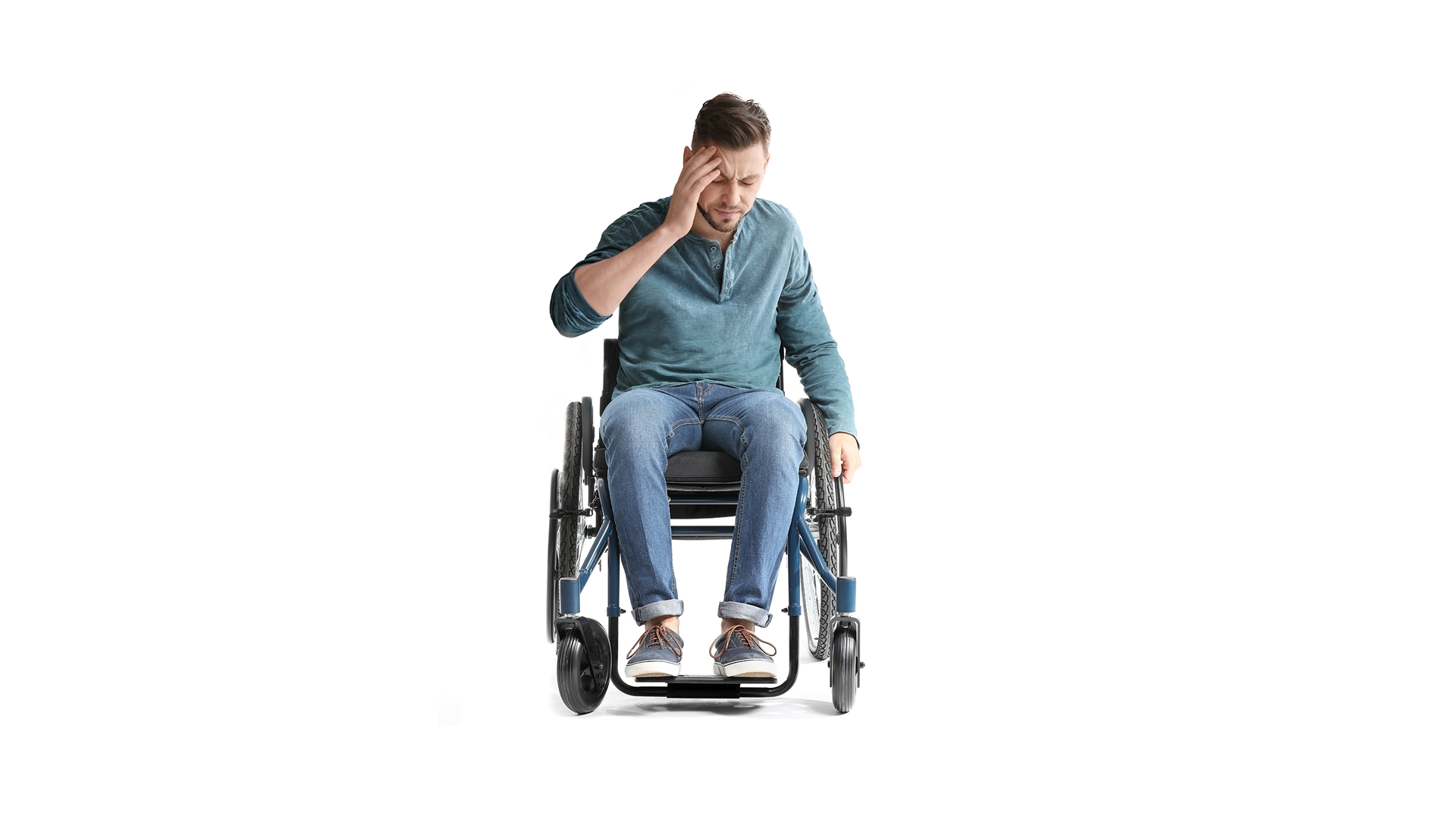 80 %:lla ihmisistä on yleensä ensimmäinen kohtaus ensimmäisen vuoden aikana vaurion jälkeen.
Yleinen syy on virtsatietulehdus
Autonominen dysrefleksia voi muuttua krooniseksi ja toistuvaksi ja liittyä usein pitkäaikaisiin lääketieteellisiin ongelmiin (esim. peräpukamat ).
Terve selkäydin
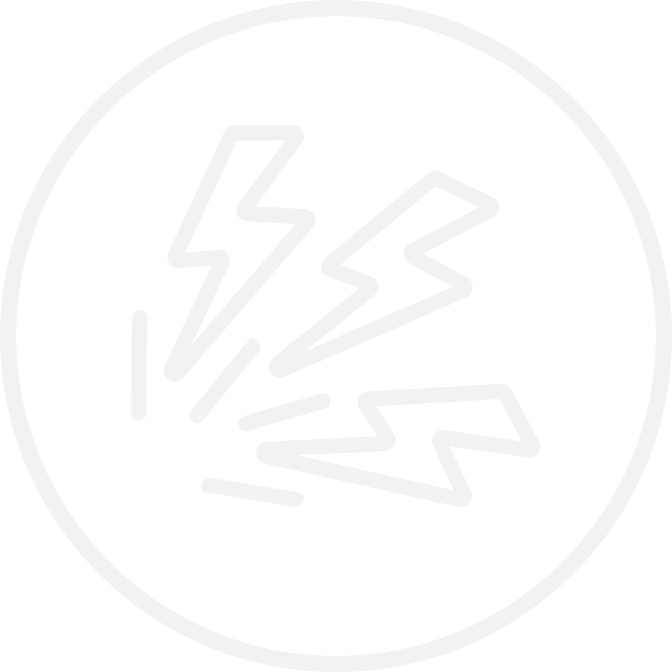 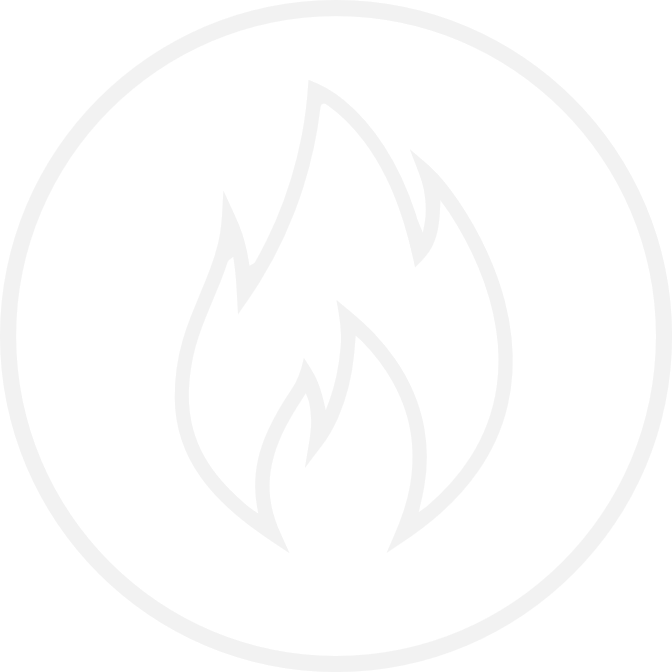 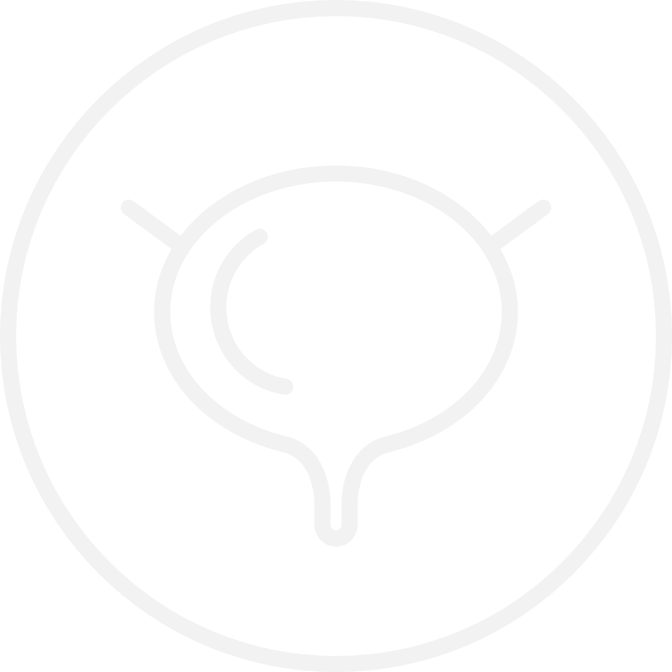 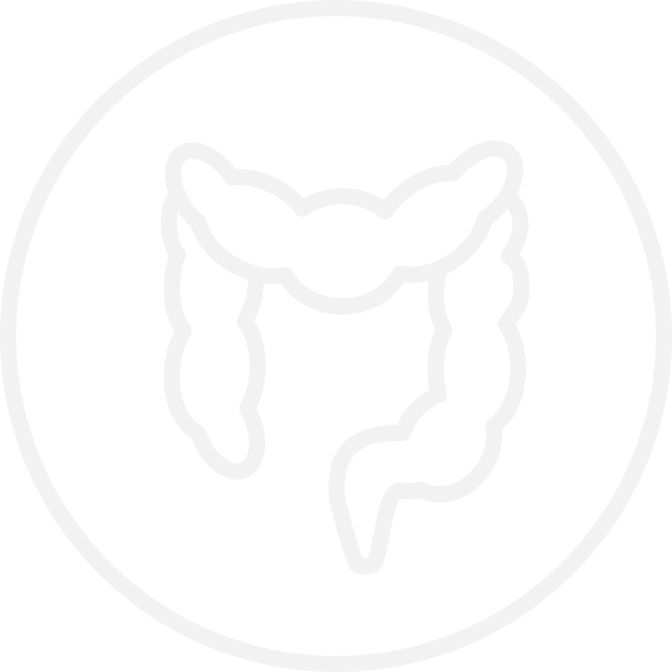 Kipu
Lämpö
Virtsarakko
Suoli
Selkäydinvamma
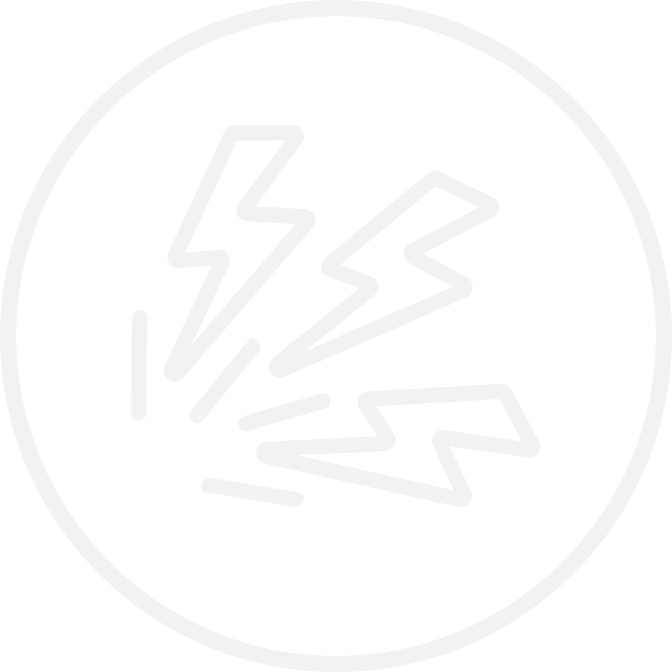 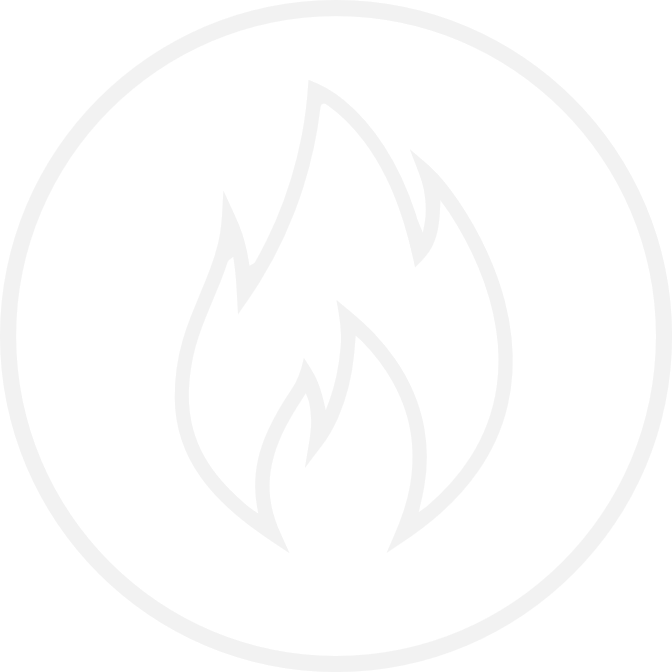 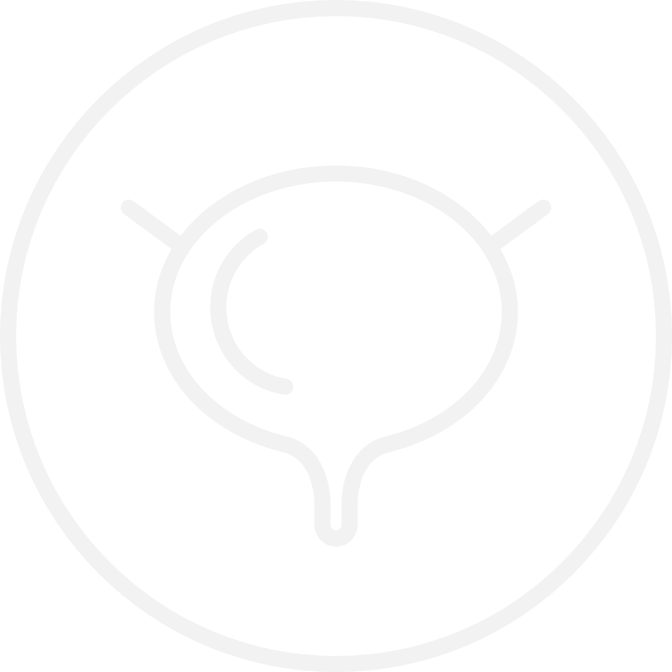 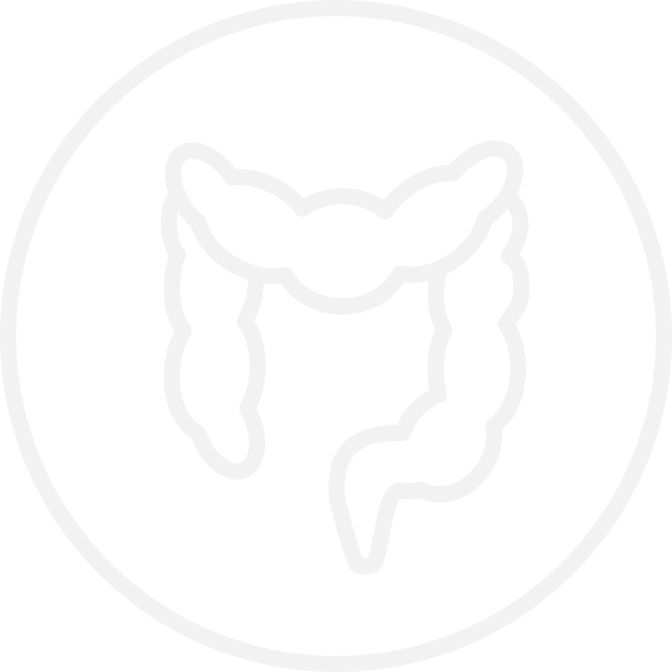 Virtsarakon oireet
VTI
Epätäydellisesti tyhjentynyt suoli
Kipu
Lämpö
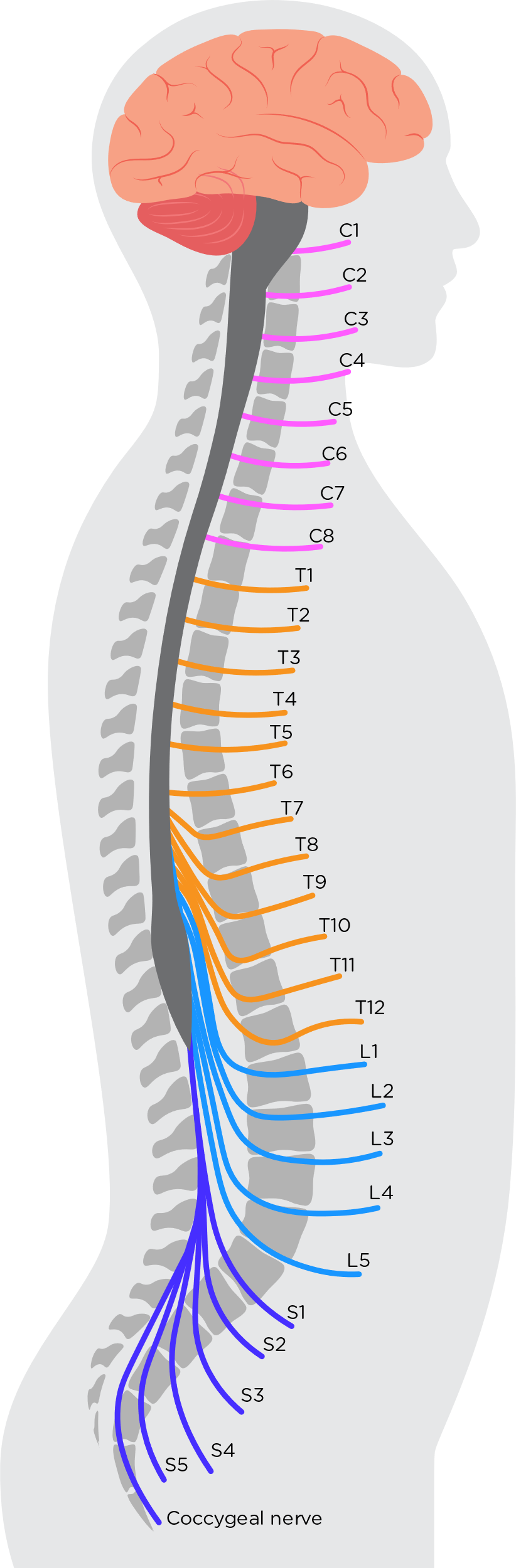 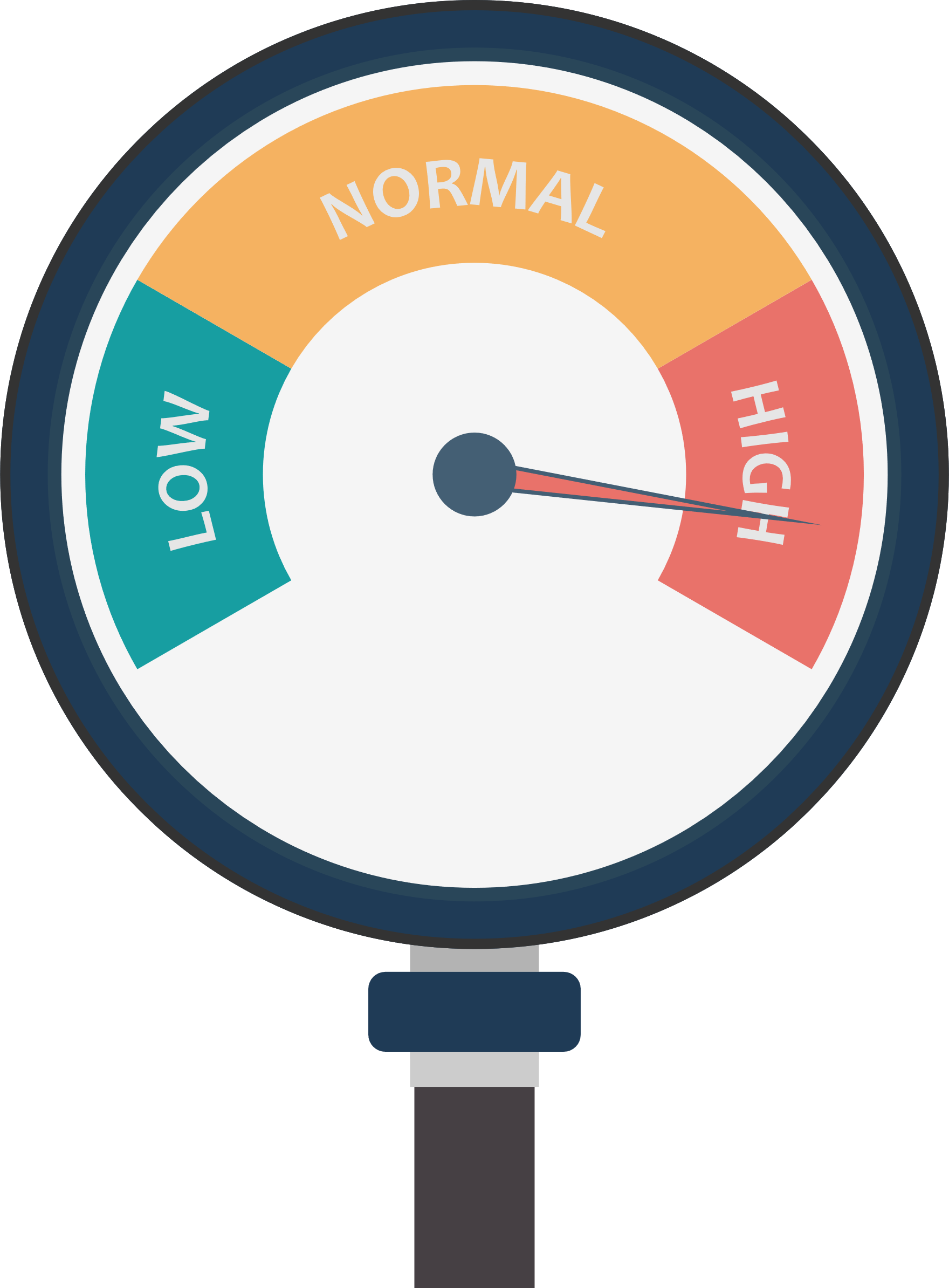 Vaurio T6 tasossa tai sen yläpuolella
Verenpaineen kohoaminen
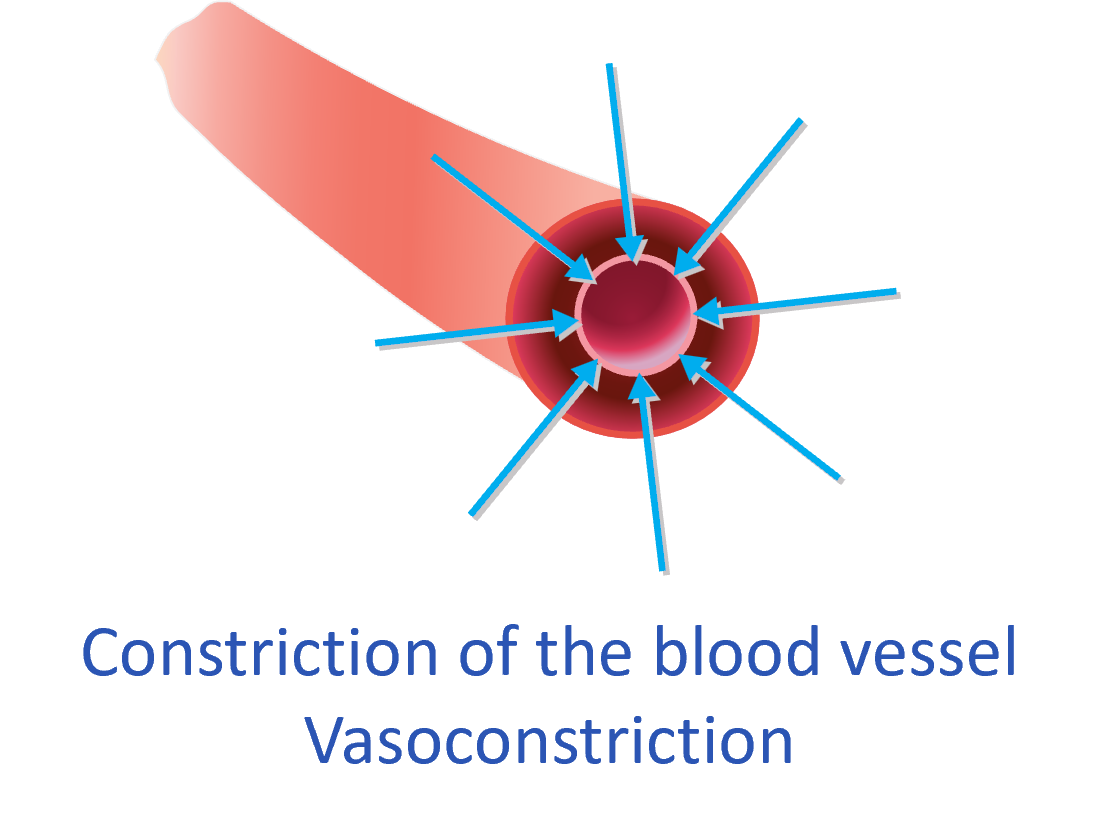 Verisuonen supistuminen
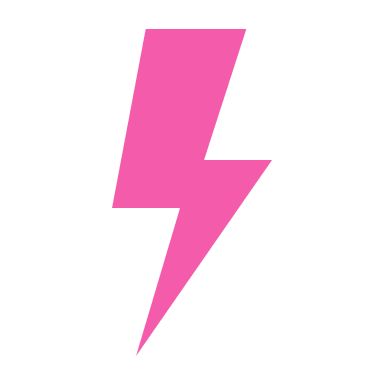 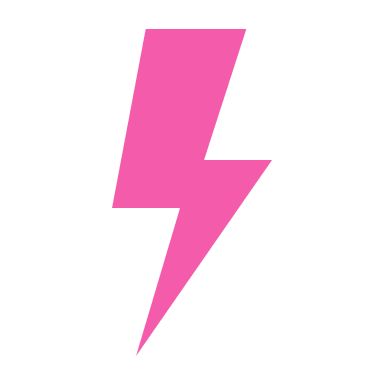 Jyskyttävä päänsärky
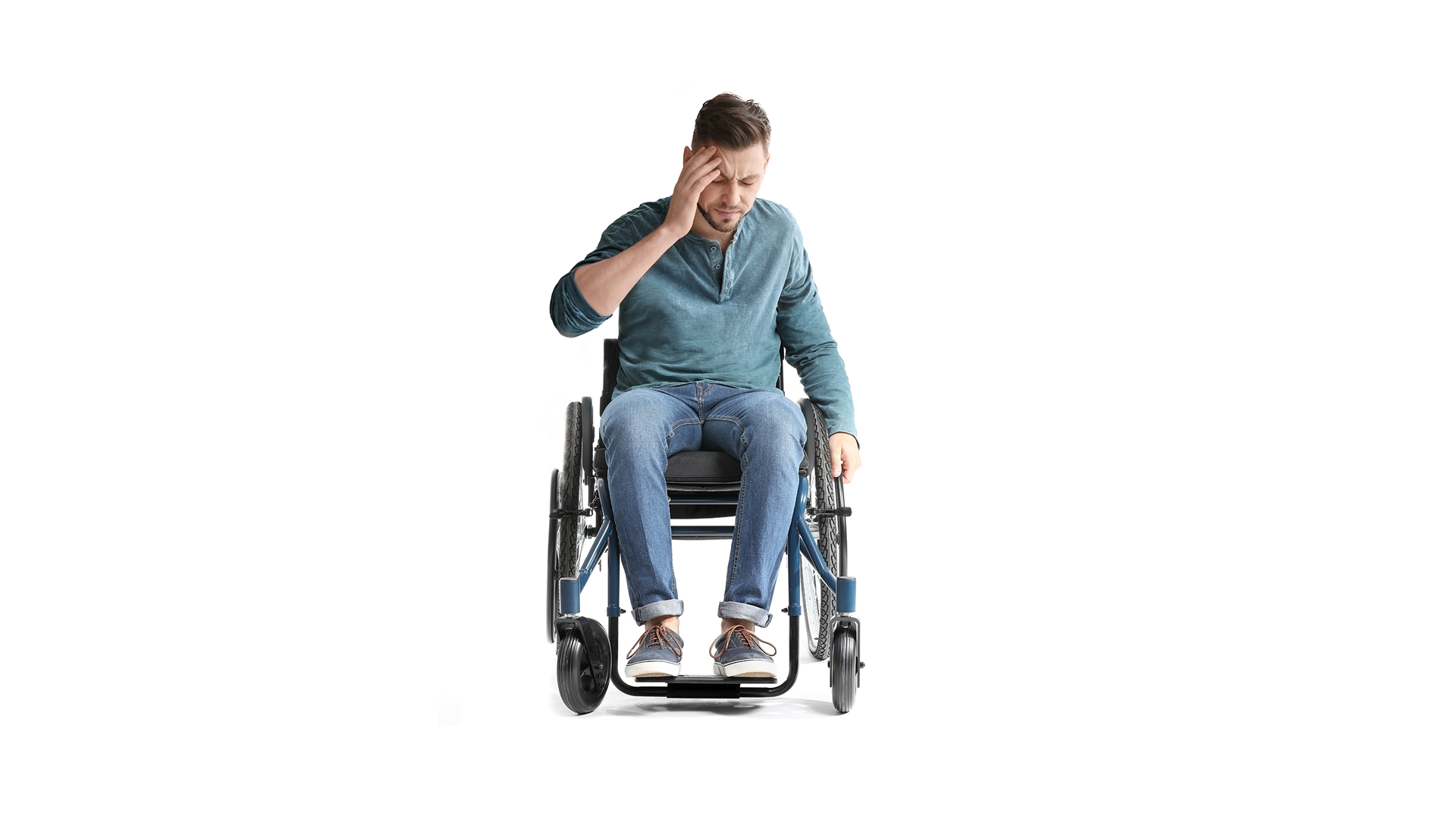 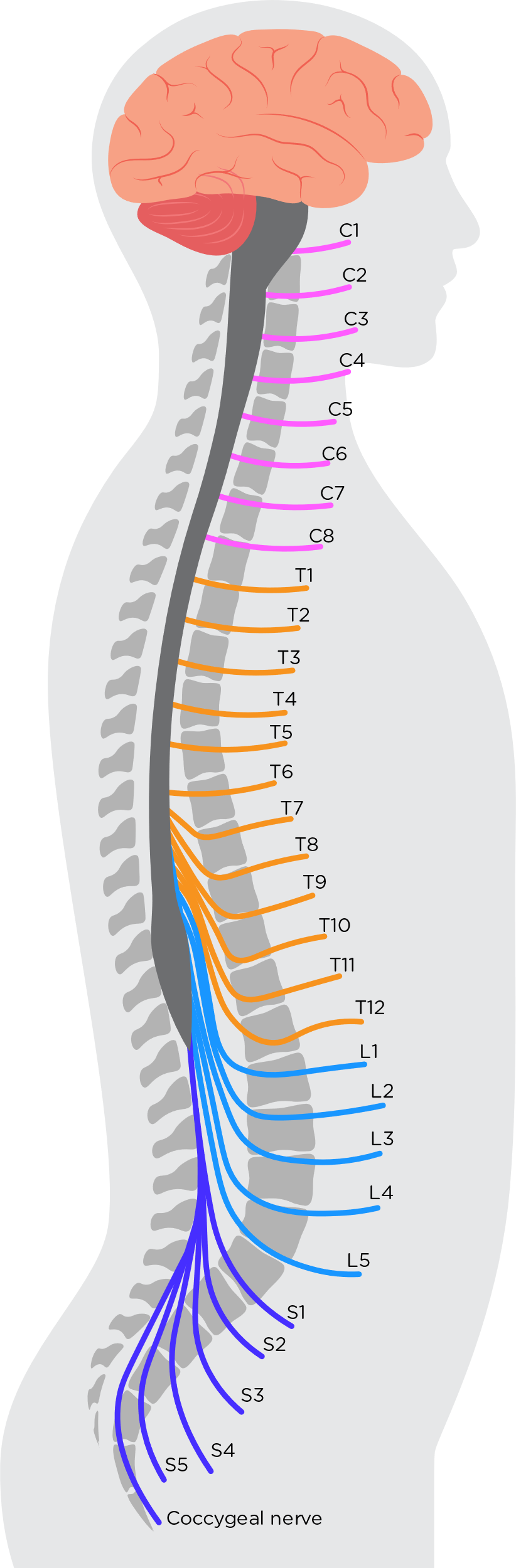 Saattaa hikoilla
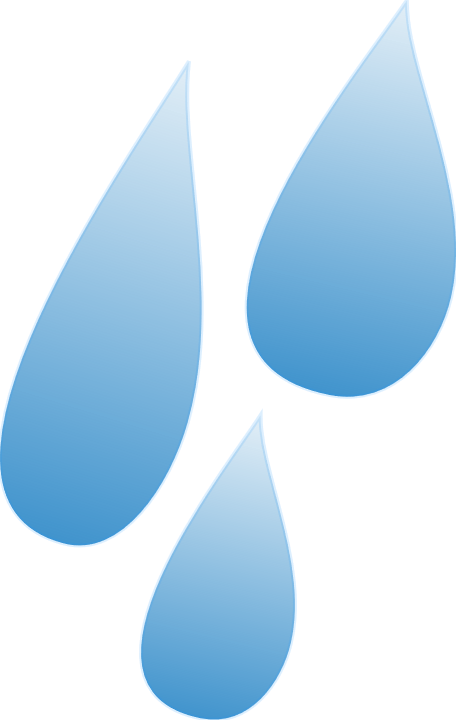 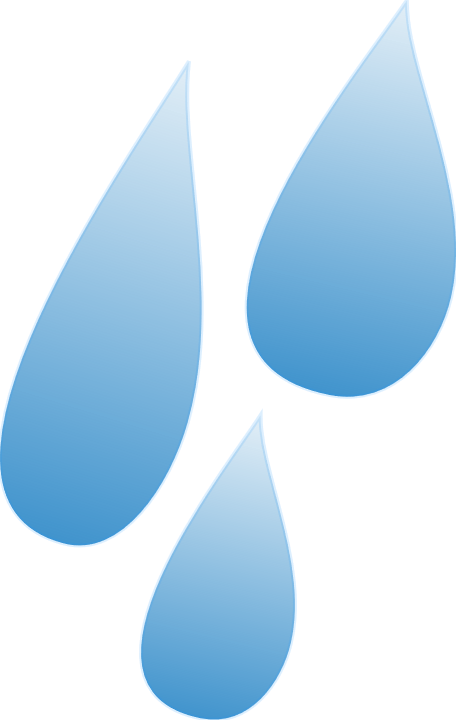 Punoittava iho
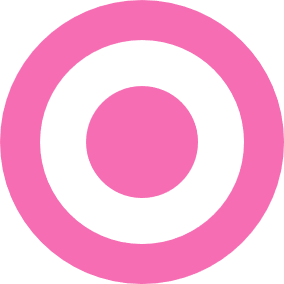 Hidas syke (Bradycardia)
Vaurio T6 tasossa tai sen yläpuolella
Saattaa valittaa rintakipua
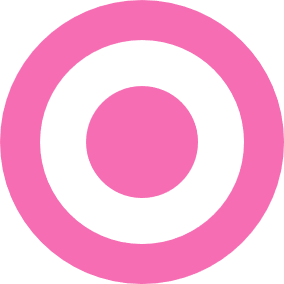 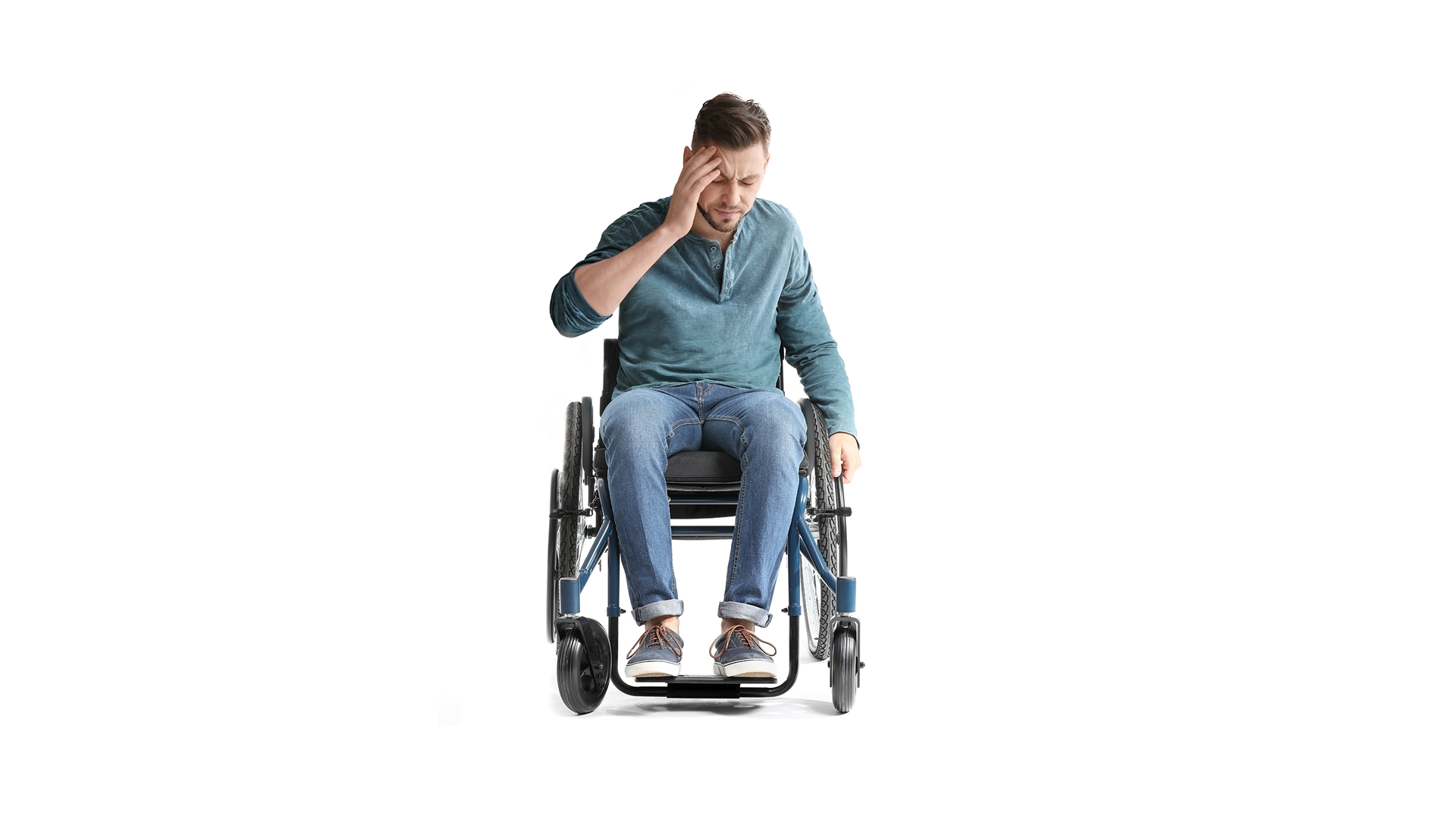 Siirtymiset sängystä pyörätuoliin tai päinvastoin.
Painealueet, esim. varmista, että istuintyyny on oikeanlainen eikä istuimella ole ylimääräistä tavaraa tai esinettä.
Täysi virtsarakko tai virtsatieinfektio
Voimakas ummetus
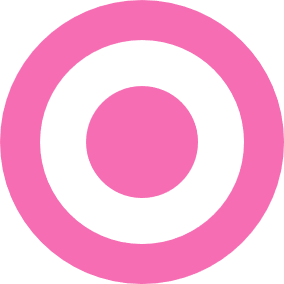 Rajoittava vaatetus, esim. varpaankynsi jumissa sukassa.
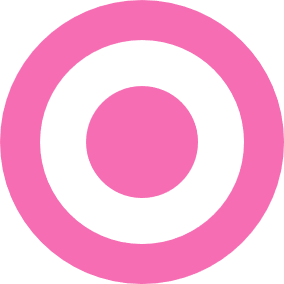 Tärkeintä ja kiireellisintä on poistaa ärsyke

Käyttää lääkkeitä, jos niitä on määrätty

On tärkeää tietää, missä lääkkeitä säilytetään. 

Tarkista säännöllisesti lääkkeiden päivämäärät
Seuraa oireita ja verenpainetta vähintään 2 tunnin ajan

Ole tietoinen oireita lievittävistä lääkkeistä MUTTA varmista, että aiheuttaja on selvitetty, muuten oireiden uusiutuminen on odotettavissa
Ennaltaehkäisy
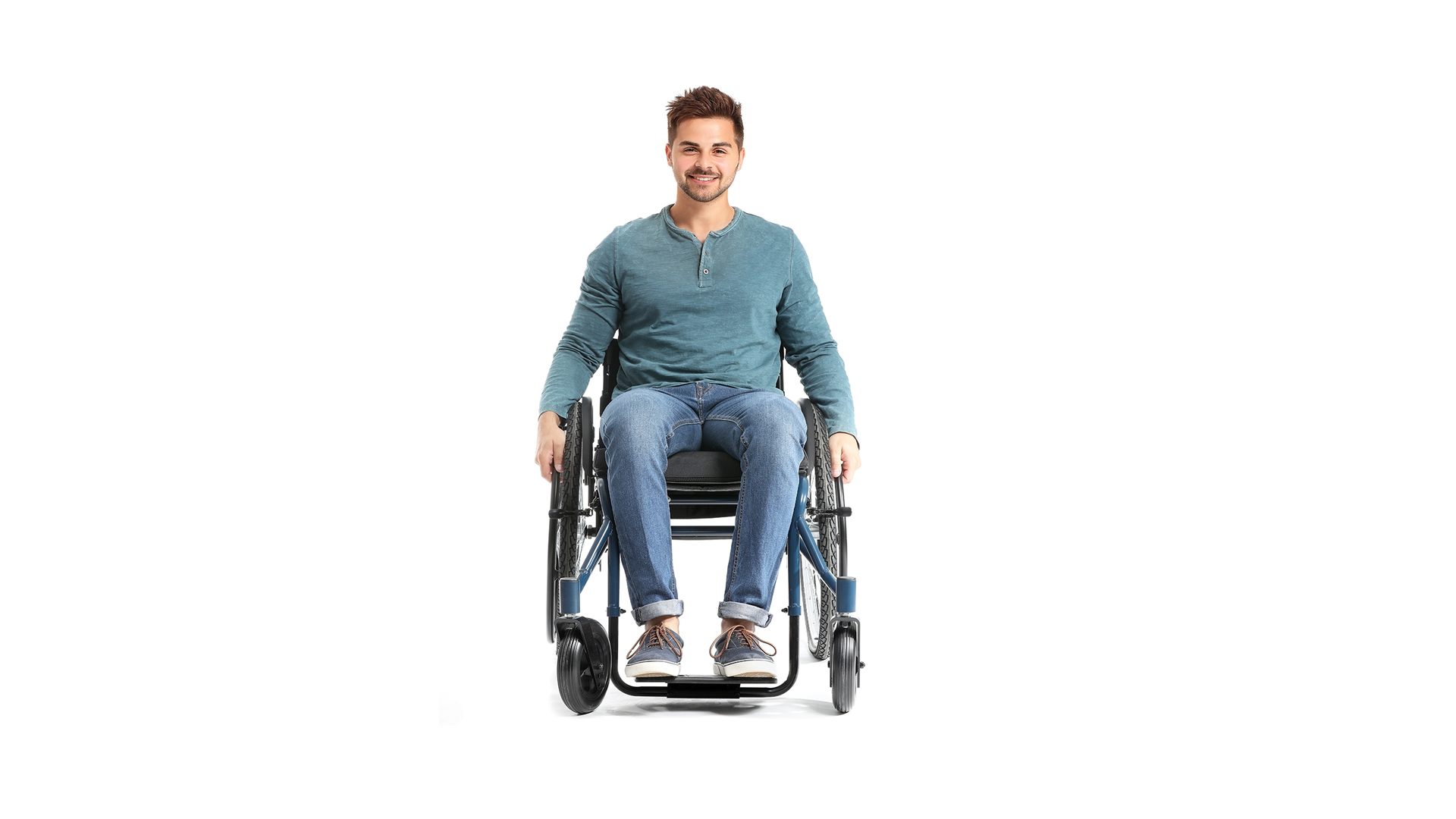 Koulutusta potilaalle, perheelle ja hoitajille

Laukasevien tekijöiden välttäminen

Virtsarakon ja suolen rutiinit voivat auttaa vähentämään riskejä

Säännölliset verenpaineen ja sykkeen mittaukset omaa “normaalia” viitearvoa varten